Integrované teritoriální investiceOlomoucké aglomerace
3. 9. 2020
Olomouc
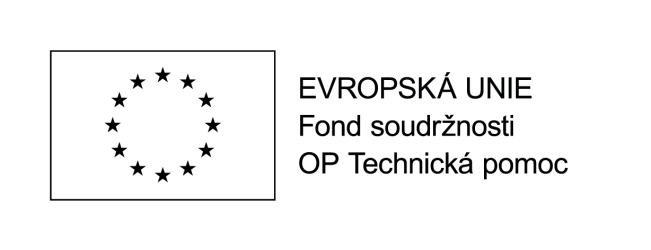 2014-2020
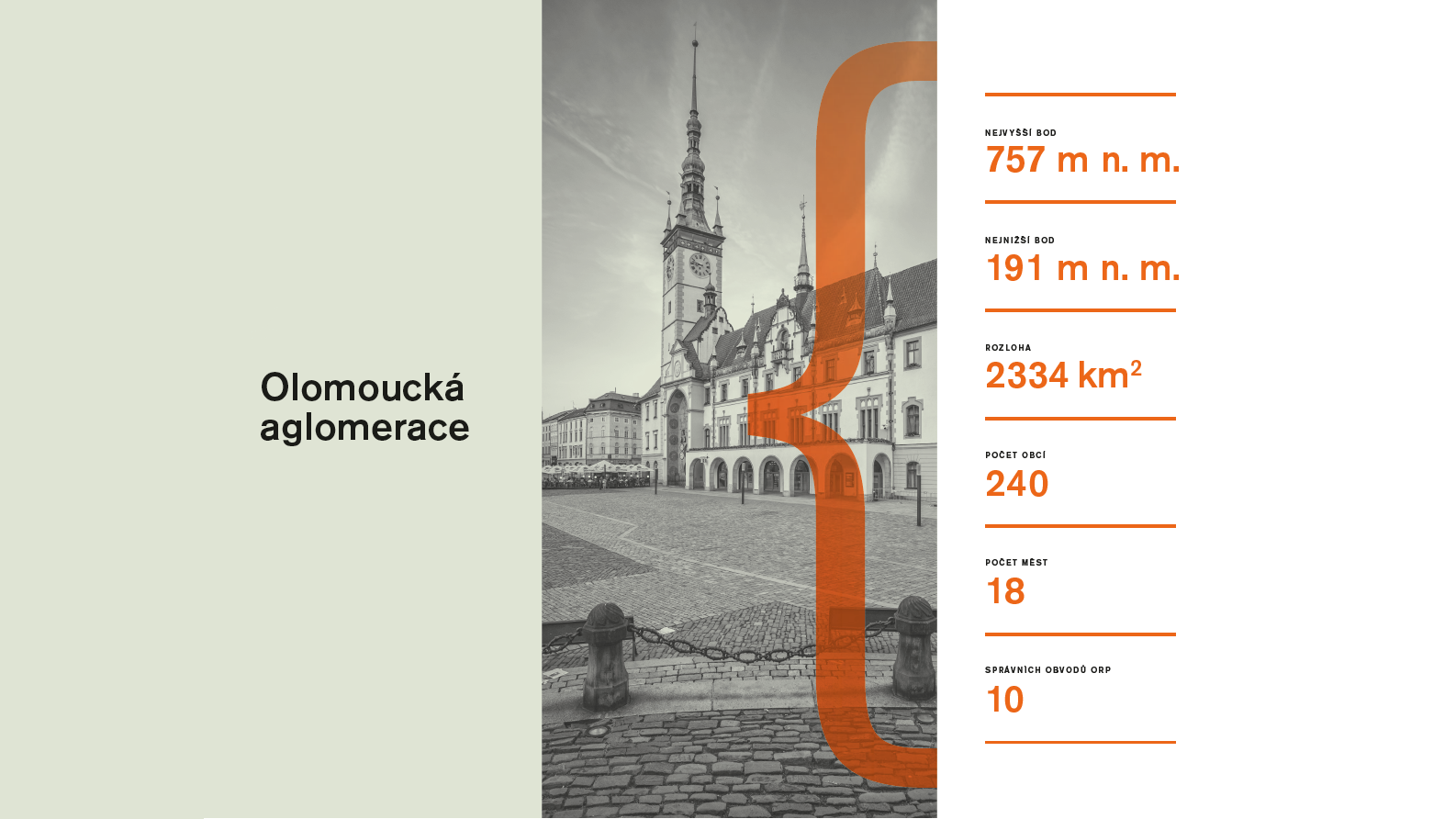 Základní informace
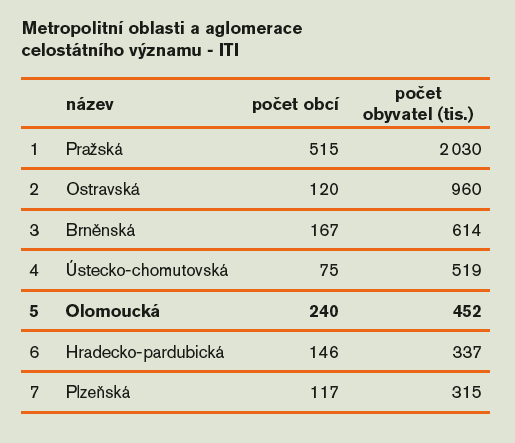 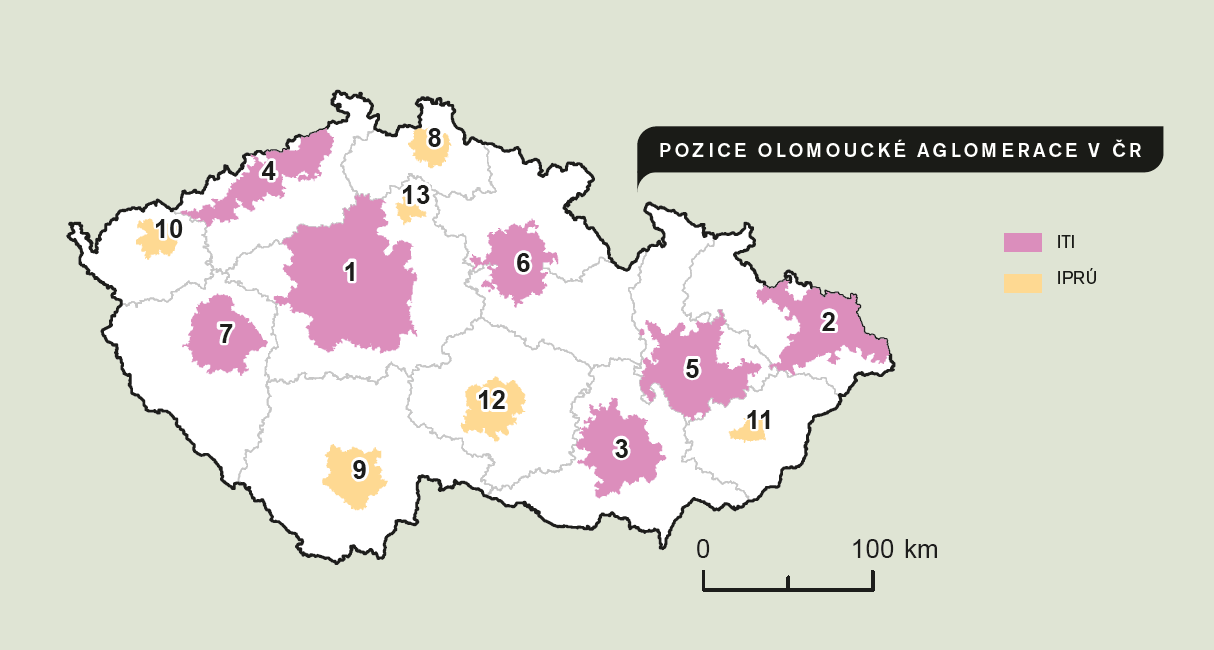 Alokace ITI 2014-2020
Vizualizace čerpání prostředků IROP
Data ze sestavy M075 poskytnuta ŘO IROP ke dni 1. 8. 2020
Čerpání měst v IROP
Čerpání prostředků na území aglomerace
Aglomerace v číslech
60 výzev nositele ITI OA


273 projektových záměrů
8 revitalizovaných památek
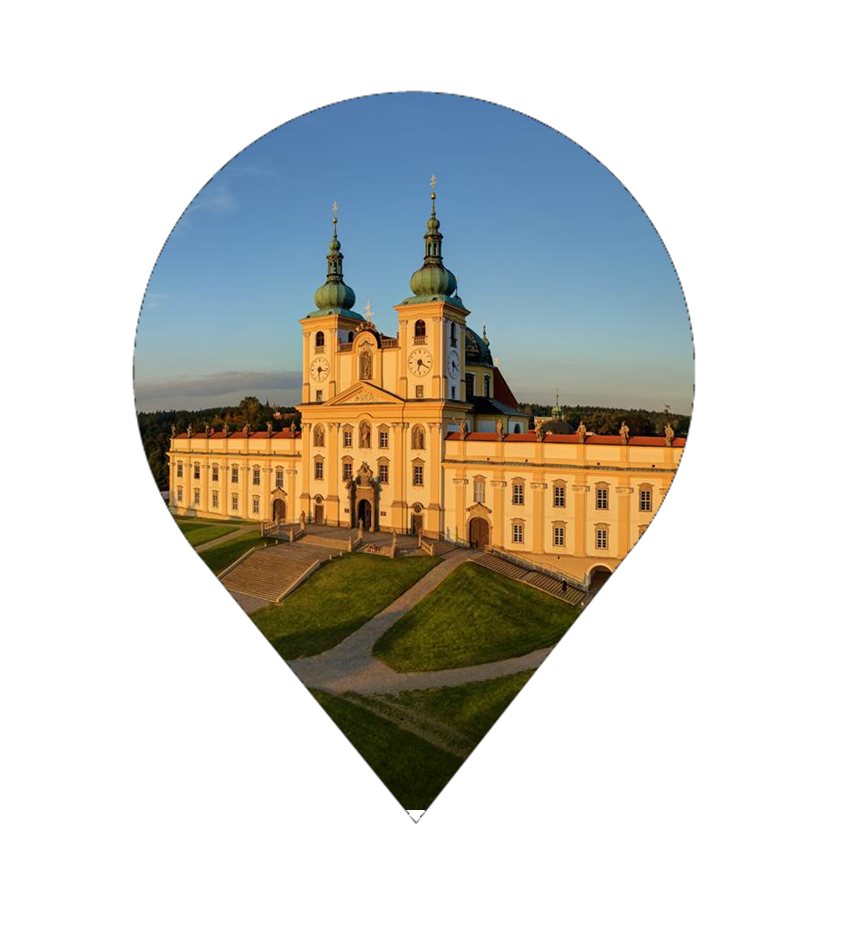 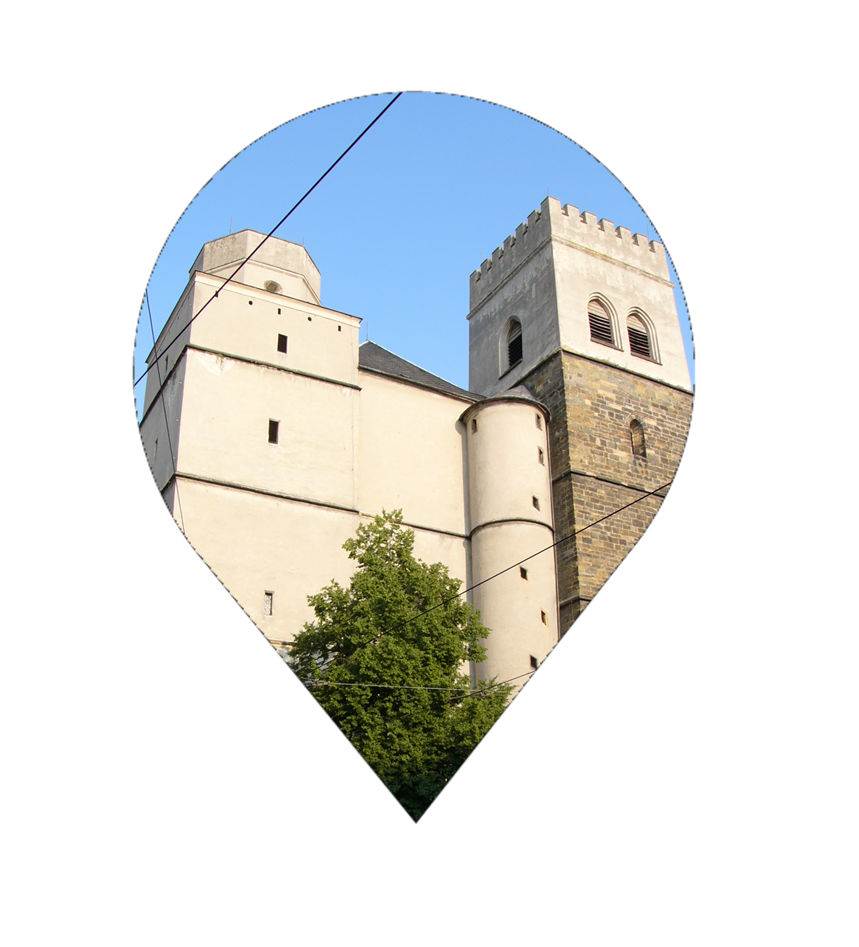 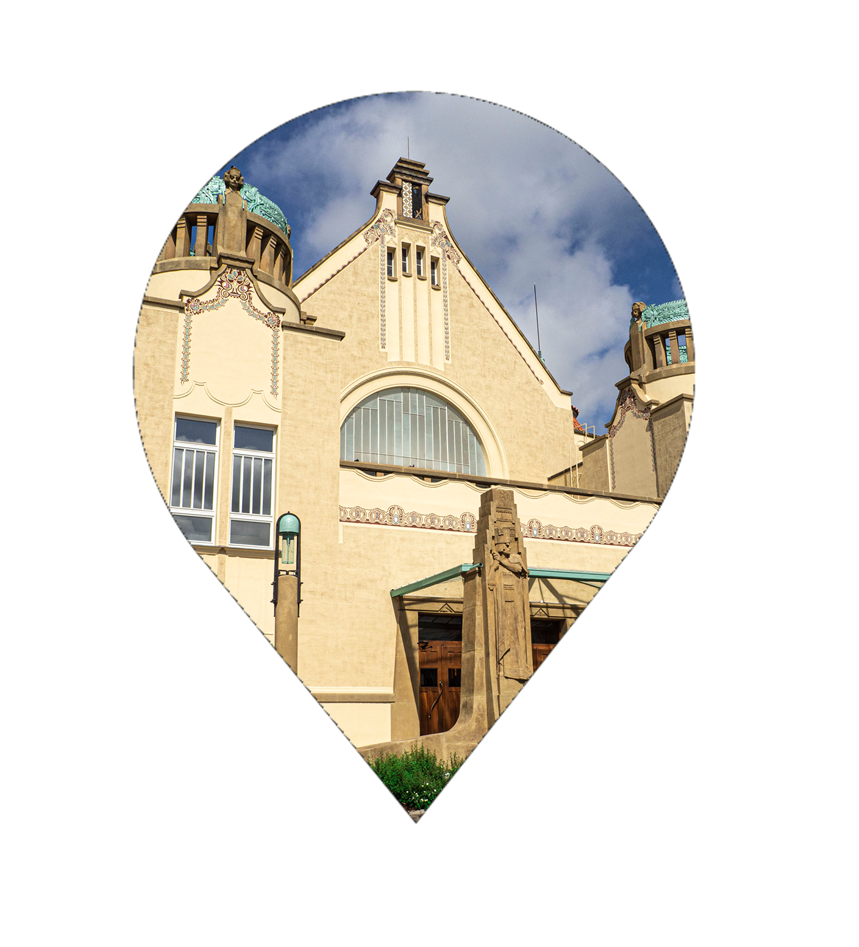 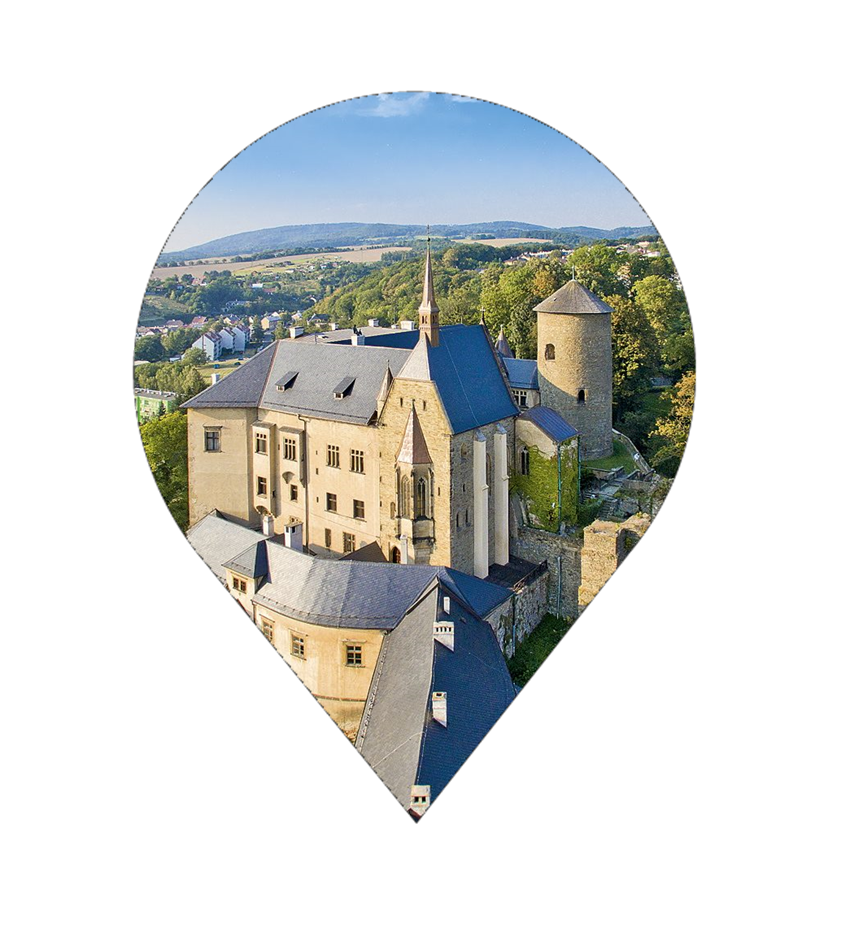 256 nových míst ve školkách


51 modernizovaných MŠ a ZŠ
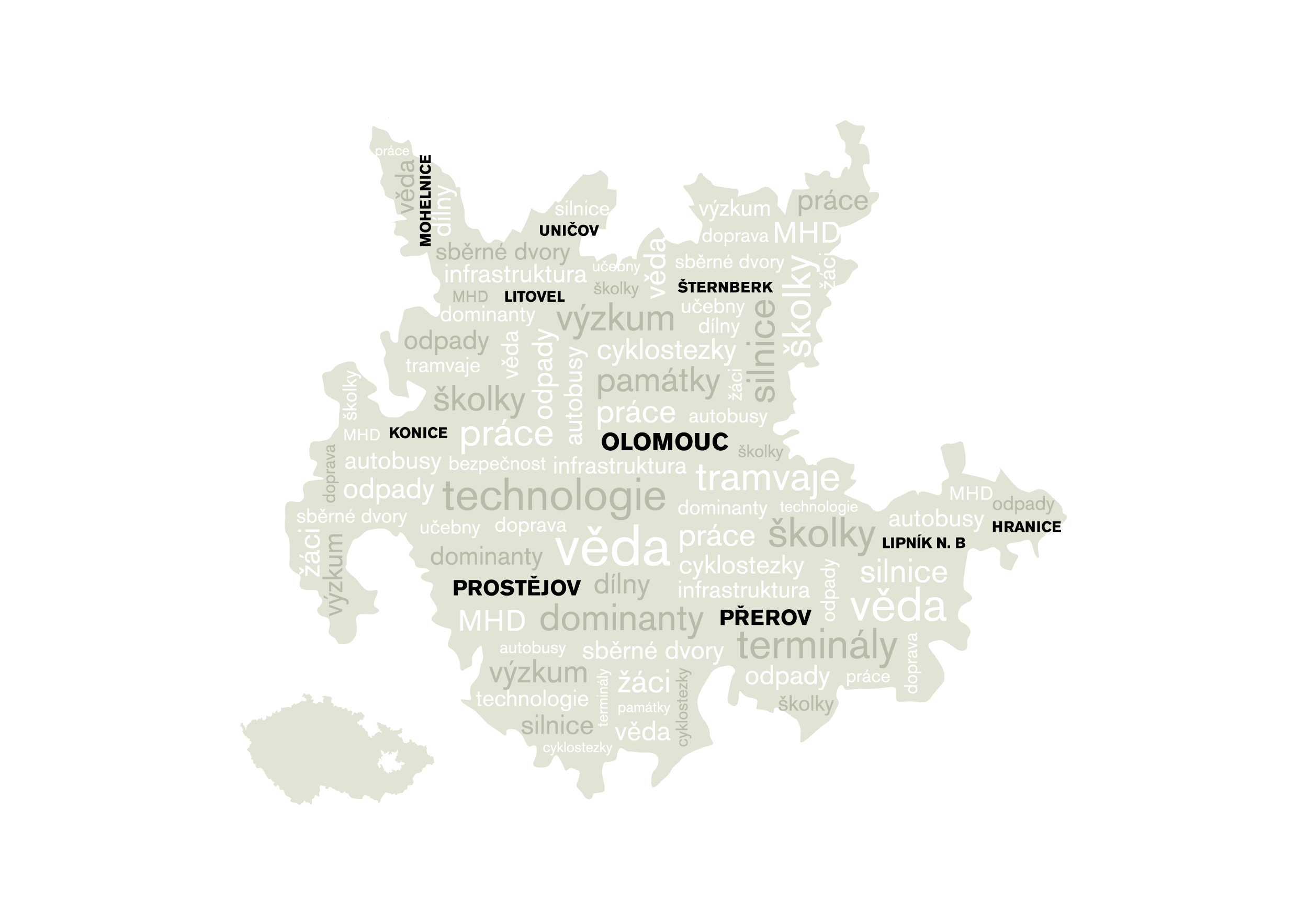 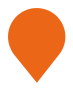 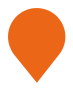 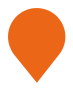 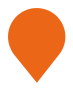 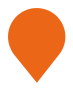 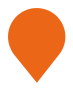 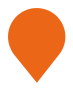 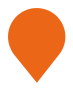 6 moderních terminálů veřejné dopravy

15 km nových cyklostezek
982 tun nové kapacity svozu a separace odpadů
84 odborných publikací
15 mezinárodních patentových přihlášek
1 179 účastníků kurzů dalšího odborného vzdělávání
2021-2027
Vymezení Olomoucké aglomerace 2021+
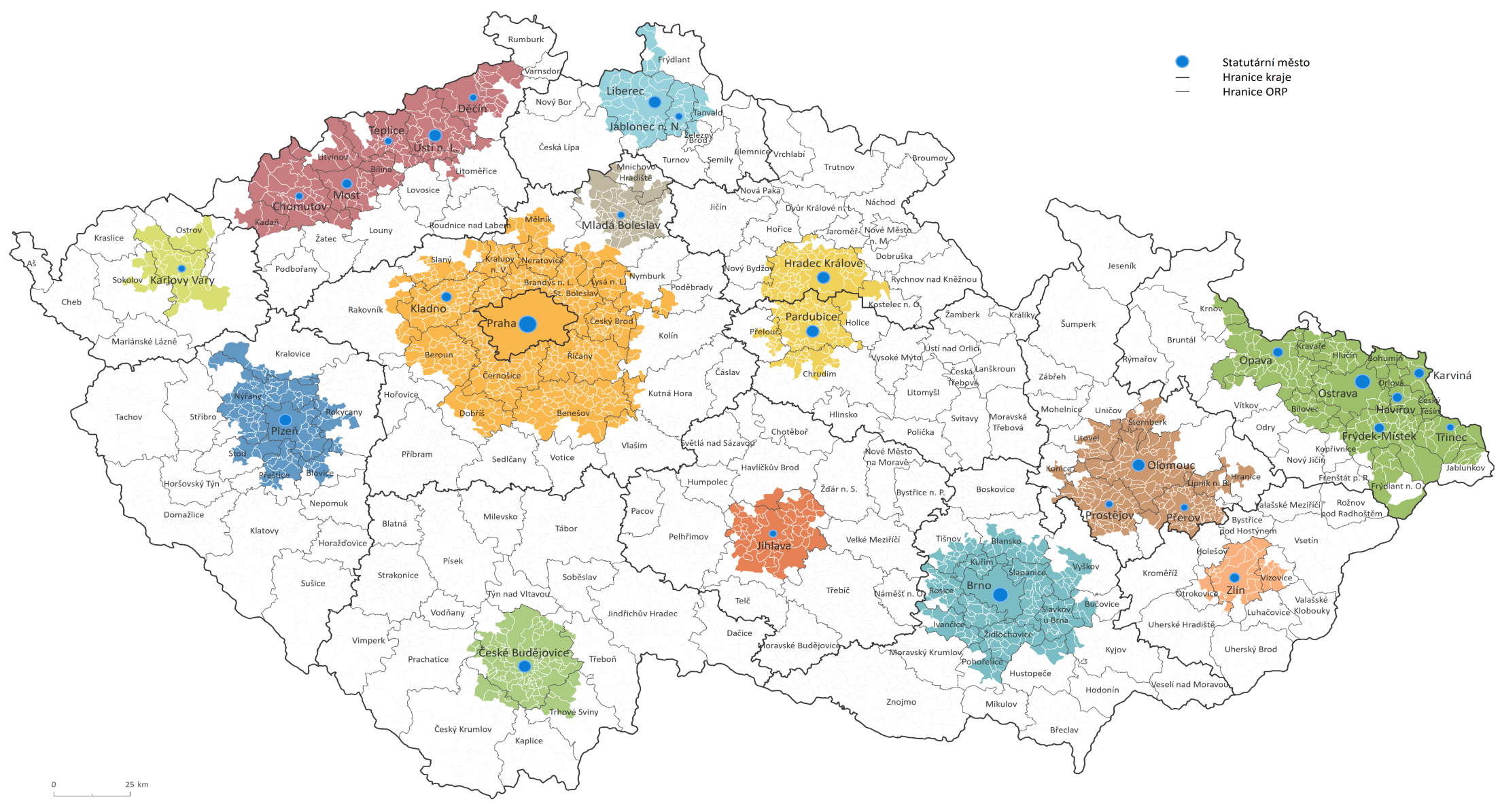 Vymezení Olomoucké aglomerace 2021+
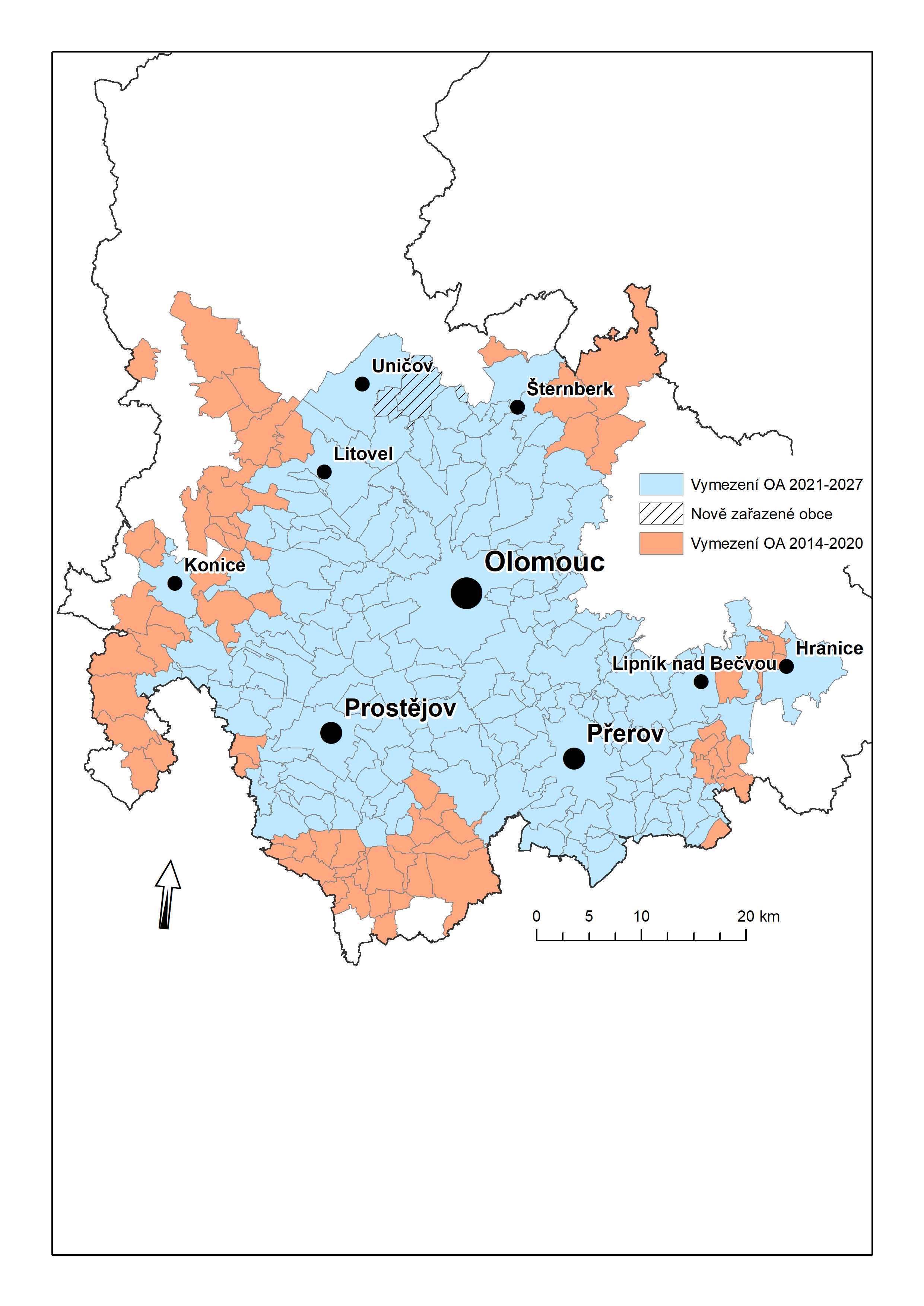 Resumé:
172 obcí (dosud 240)
9 ORP (dosud 10)
398 tis. obyv. (dosud 450 tis.)






Informace k vymezení území jsou k dispozici na stránkách Olomoucké aglomerace:
https://www.olomoucka-aglomerace.eu/iti21/vymezeni-uzemi-21
Integrovaná strategie ITI21+
Koncepční část strategie
Programové rámce
Popis území
Analytická část
Strategická část
Implementační část
Přílohy
SEA hodnocení
…
Schvaluje MMR-ORP
Textovou část programového rámce
Seznam strategických projektů
Finanční plán
Závazné indikátory k naplnění


Schvalují řídicí orgány OP
Stav zpracování ISg21+
Další postup ISg21+
Překážky v přípravě ISg
Doposud nebyly schváleny klíčové dokumenty
Víceletý finanční rámec
Metodický pokyn pro integrované nástroje a regionální akční plán
Územní dimenze v operačních programech
Programové dokumenty OP
Neznámá alokace strategie
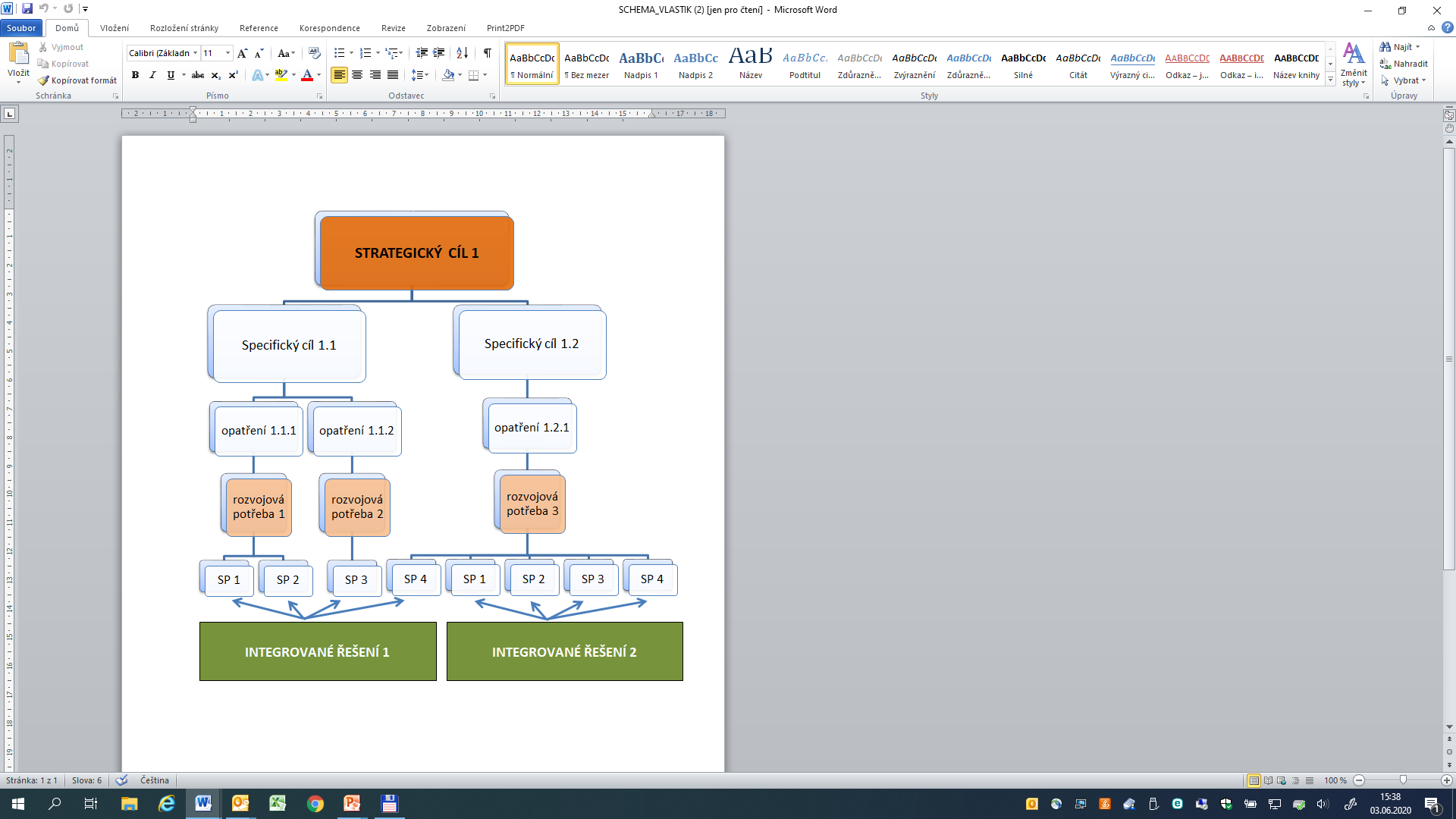 Integrovaná strategie aglomerace bude realizována prostřednictvím integrovaných řešení složených z jednoho či více strategických projektů
Princip partnerství v Olomoucké aglomeraci
Řídicí výbor ITI Olomoucké aglomerace a jeho pracovní skupiny
Pro tvorbu ISg21+ byly vytvořeny 3 pracovní skupiny
Podpora souladu nabídky a poptávky na trhu práce
Tvorba podmínek pro rozvoj znalostní ekonomiky
Rozvoj infrastruktury a zlepšení kvality života

Nositel ITI OA komunikuje na základě analýzy stakeholderů s klíčovými aktéry v území
Individuální schůzky s zástupci obcí s rozšířenou působností
Další komunikace se zázemím aglomerace prostřednictvím MAS
Jednání s dalšími klíčovými aktéry v území (UPOL; FNOL; významní zaměstnavatelé; další výzkumné organizace působící na území aglomerace; klastry)
Priority integrované strategie 2021+
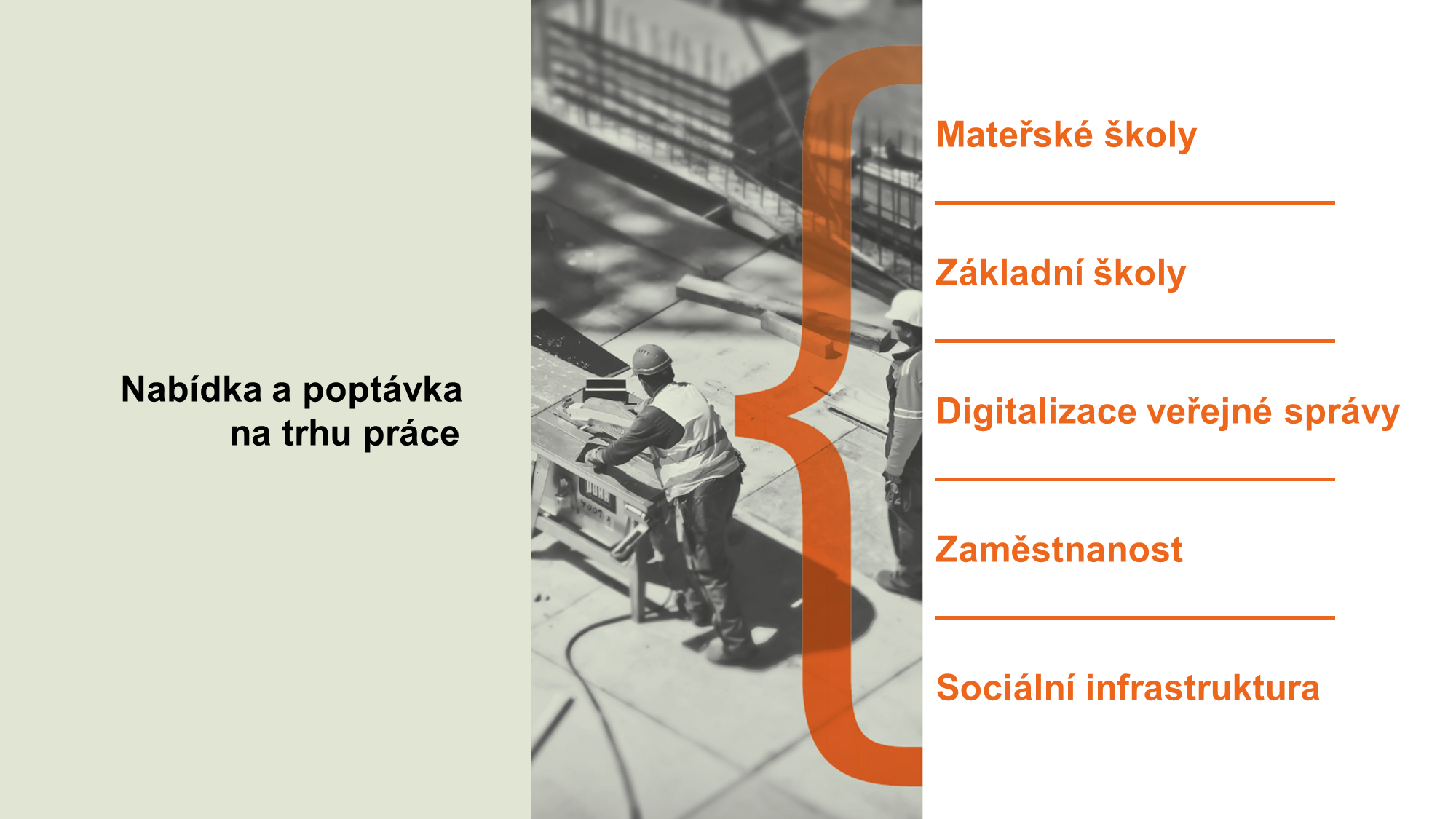 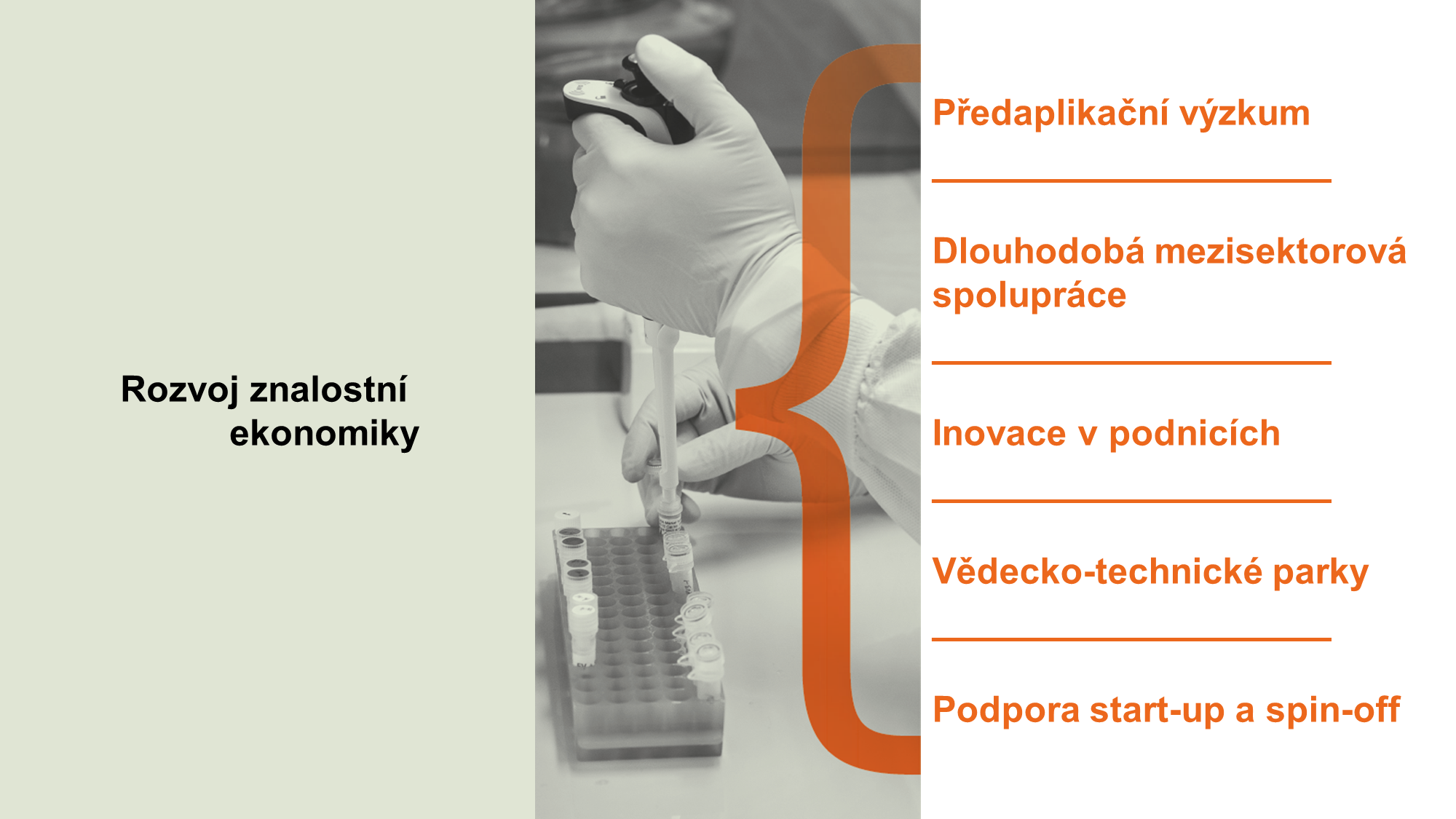 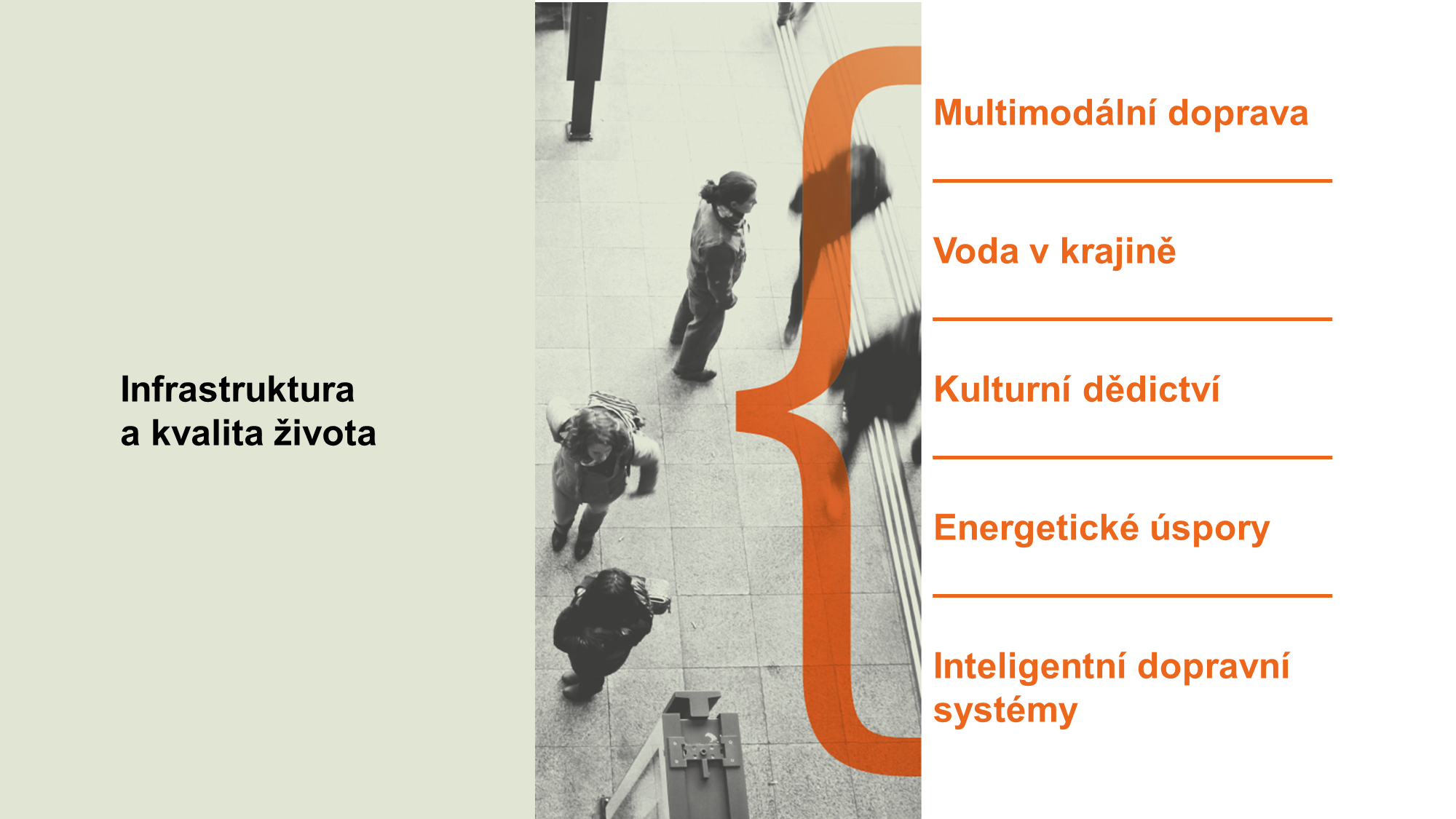 Integrovaná řešení
Typy integrovaných řešení
Typ 1 Majákové integrované řešení
Typy integrovaných řešení
Typ 2 Provázané integrované řešení
Pojmenované projekty síťové jsou brány jako Typ 2 integrovaného řešení. Ostatní žadatelé mohou žádat v individuálních výzvách.
Typy integrovaných řešení
Typ 3 Síťové integrované řešení
Typem 3 integrovaného řešení jsou nepojmenované síťové projekty. Žadatelé z aglomerace se následně nemohou ucházet o dotaci v individuálních výzvách.
Rozdíly v implementaci ITI 2014 vs. 2021
implementace ITI bez ZS ITI
koncepční část strategie a programové rámce pro jednotlivé OP
strategické projekty uvedeny přímo ve strategii/programovém rámci, nahrazují výběr operace prováděný ZS
koincidenční matice vs. integrovaná řešení
kvantifikace „míry integrovanosti“, resp. přidané hodnoty integrovaných řešení, při tvorbě ISg21+
Doporučení pro integrovaná řešení:
pokročilá připravenost projektů - některé ŘO mohou požadovat územní rozhodnutí jako podmínku uvedení strategického projektu do programového rámce
projekty spojené územně/tematicky – individuální akce nemají šanci
vícezdrojové financování – více fondů EU a OP zapojených do integrovaných řešení, projekty z jiných zdrojů (RAPy, SFDI apod.) – větší šance získání dotace
kombinace veřejných a soukromých investic může zvýšit kredit integrovaných řešení
možná návaznost na investice ITI 2014+
Přerovský průpich
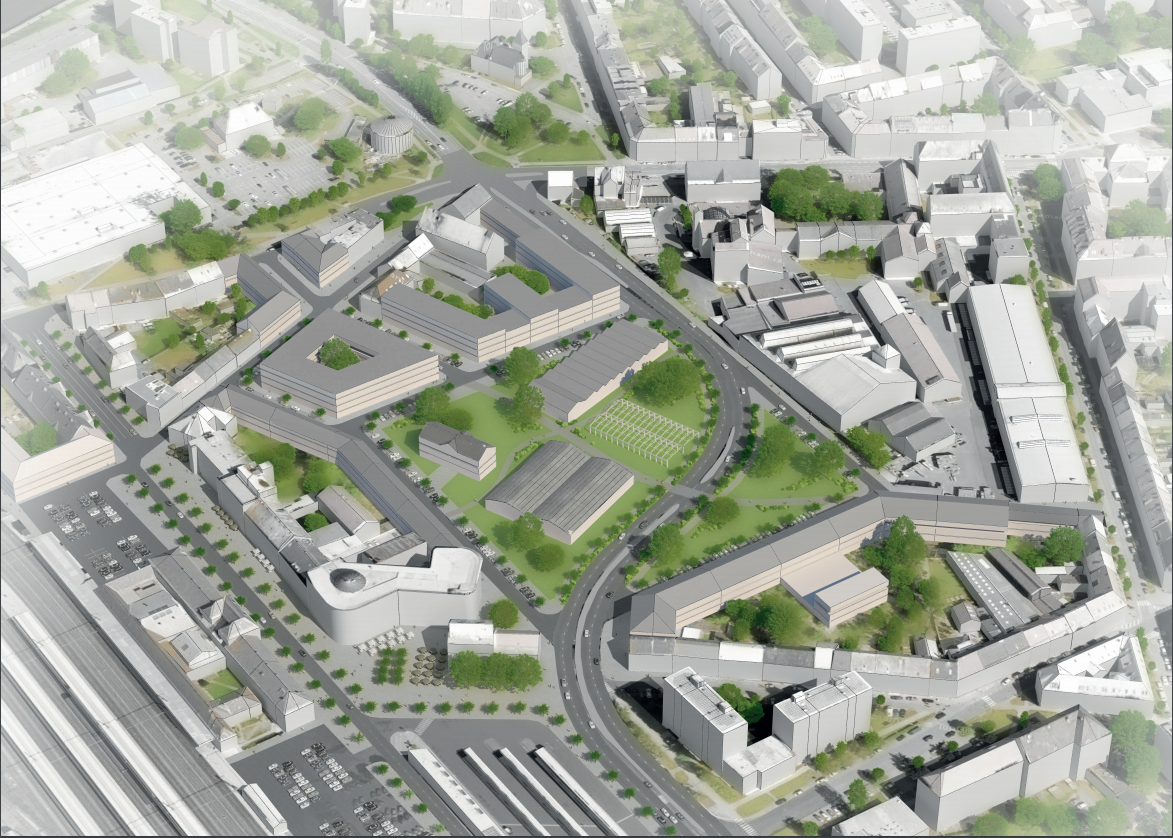 Realizace vlastního průtahu Přerovem

Přestupní terminál JUTA

Park u „průpichu“

Cyklostezky 
Velké Novosady
Palackého

Inteligentní autobusové zastávky

Modernizace SSZ v Přerově
Děkujiza pozornost
Bc. Petr Kolář
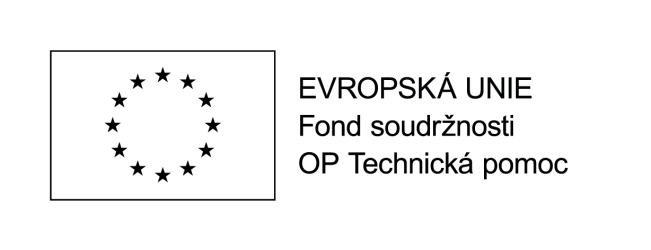